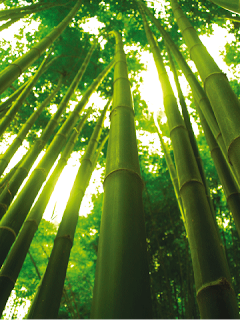 Two Directions in Life
Jeremiah 17:5-10
2/18/2018
1
Two Directions in Life
Jeremiah 17:5-10

5 Thus says the Lord: “Cursed is the man who trusts in man and makes flesh his strength, whose heart turns away from the Lord. 6 He is like a shrub in the desert, and shall not see any good come. He shall dwell in the parched places of the wilderness, in an uninhabited salt land.
7 “Blessed is the man who trusts in the Lord, whose trust is the Lord. 8 He is like a tree planted by water, that sends out its roots by the stream, and does not fear when heat comes, for its leaves remain green, and is not anxious in the year of drought, for it does not cease to bear fruit.”
2/18/2018
2
The Cursed Life
TRUSTING in Oneself
Cursed is the man who trusts in man and makes flesh his strength,

TURNING from the LORD
whose heart turns away from the Lord

TUMBLES through Life
He is like a shrub in the desert, and shall not see any good come.
2/18/2018
3
Psalms 1:3 - He is like a tree planted by streams of water that yields its fruit in its season, and its leaf does not wither. In all that he does, he prospers. The wicked are not so, but are like chaff that the wind drives away.
The Blessed Life
PLANTED in the LORD
7 “Blessed is the man who trusts in the Lord, whose trust is the Lord. 8 He is like a tree planted by water, that sends out its roots by the stream, and does not fear when heat comes, for its leaves remain green, and is not anxious in the year of drought, for it does not cease to bear fruit.”
Psalms 118:8 – Better to trust in the LORD than to put confidence in men
Proverbs 11:28 - Whoever trusts in his riches will fall (is like a stump), but the righteous will flourish like a green leaf.
2/18/2018
4
The Blessed Life
PLANTED in the LORD
PROTECTED by the LORD
Romans 8:38-39 - in all these things we are more than conquerors through him who loved us. For I am sure that neither death nor life, nor angels nor rulers, nor things present nor things to come, nor powers, nor height nor depth, nor anything else in all creation, will be able to separate us from the love of God in Christ Jesus our Lord.
2/18/2018
5
The Blessed Life
PLANTED in the LORD
PROTECTED by the LORD
PRODUCTIVE for the LORD
The fruit of the Spirit is Love, Joy, Peace, Patience, Kindness, Goodness, Faithfulness, Gentleness, and Self-Control (Gal. 5:22-23)
2/18/2018
6
Waiting on the LORD
Strands like;

Focus on God

Study the Bible

Pray daily

Attend Worship

Christian friends

Tell the Gospel
Isaiah 40:31 - But those who wait on the Lord shall renew their strength; they shall mount up with wings like eagles, they shall run and not be weary, they shall walk and not faint.
“Wait” – Twisting, Weaving Binding a Rope
“Wait” – To Hope, to Expect, to Anticipate
Waiting on the LORD;
Requires Patient Trust
Reminds Us that God is in Control
Psalms 130-5-6 - I wait for the Lord, my soul waits, and in his word, I hope; 6 my soul waits for the Lord more than watchmen for the morning, more than watchmen for the morning.
2/18/2018
7
Waiting on the LORD
Psalm 46:10 He says, "Be still, and know that I am God; I will be exalted among the nations, I will be exalted in the earth."
Isaiah 40:31 - But those who wait on the Lord shall renew their strength; they shall mount up with wings like eagles, they shall run and not be weary, they shall walk and not faint.
Waiting on the LORD;
Requires Patient Trust
Reminds Us that God is in Control
Reminds Me that I am Not in Charge
Reminds Me that I am Not God
Allows God to do His Work
God’s Timing is Best
God Is Working
Waiting on God Increases My Strength
Exodus 14:14 The LORD will fight for you; you need only to be still.
Hab 2:1-3 3 For still the vision awaits its appointed time; it hastens to the end—it will not lie If it seems slow, wait for it, it will surely come; it will not delay.
2/18/2018
8
Waiting on the LORD
Psalm 46:10 He says, "Be still, and know that I am God; I will be exalted among the nations, I will be exalted in the earth."
Isaiah 40:31 - But those who wait on the Lord shall renew their strength; they shall mount up with wings like eagles, they shall run and not be weary, they shall walk and not faint.
Waiting on the LORD;
Requires Patient Trust
Reminds Us that God is in Control
Reminds Me that I am Not in Charge
Reminds Me that I am Not God
Allows God to do His Work
God’s Timing is Best
God IS Working
Waiting on God Increases My Strength
WAITING ON THE LORD
RENEWED – Strength will be Renewed
RESTORED – Sore Like Eagles
REJUVINATED – And not be Weary
REVIVED – Walk and not Faint
Exodus 14:14 The LORD will fight for you; you need only to be still.
Hab 2:1-3 3 For still the vision awaits its appointed time; it hastens to the end—it will not lie If it seems slow, wait for it, it will surely come; it will not delay.
2/18/2018
9